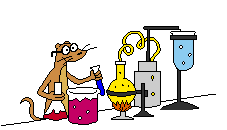 Формирование  системы научно-практических  навыков через экспериментально - опытную деятельность на уроках химии в школе
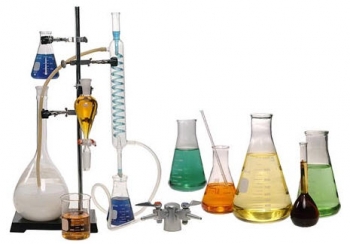 Гибина Анна Евгеньевна
учитель химии и биологии 
 I квалификационной категории
МБОУ «СОШ № 170 с УИОП»
Ново-Савиновского района г. Казани
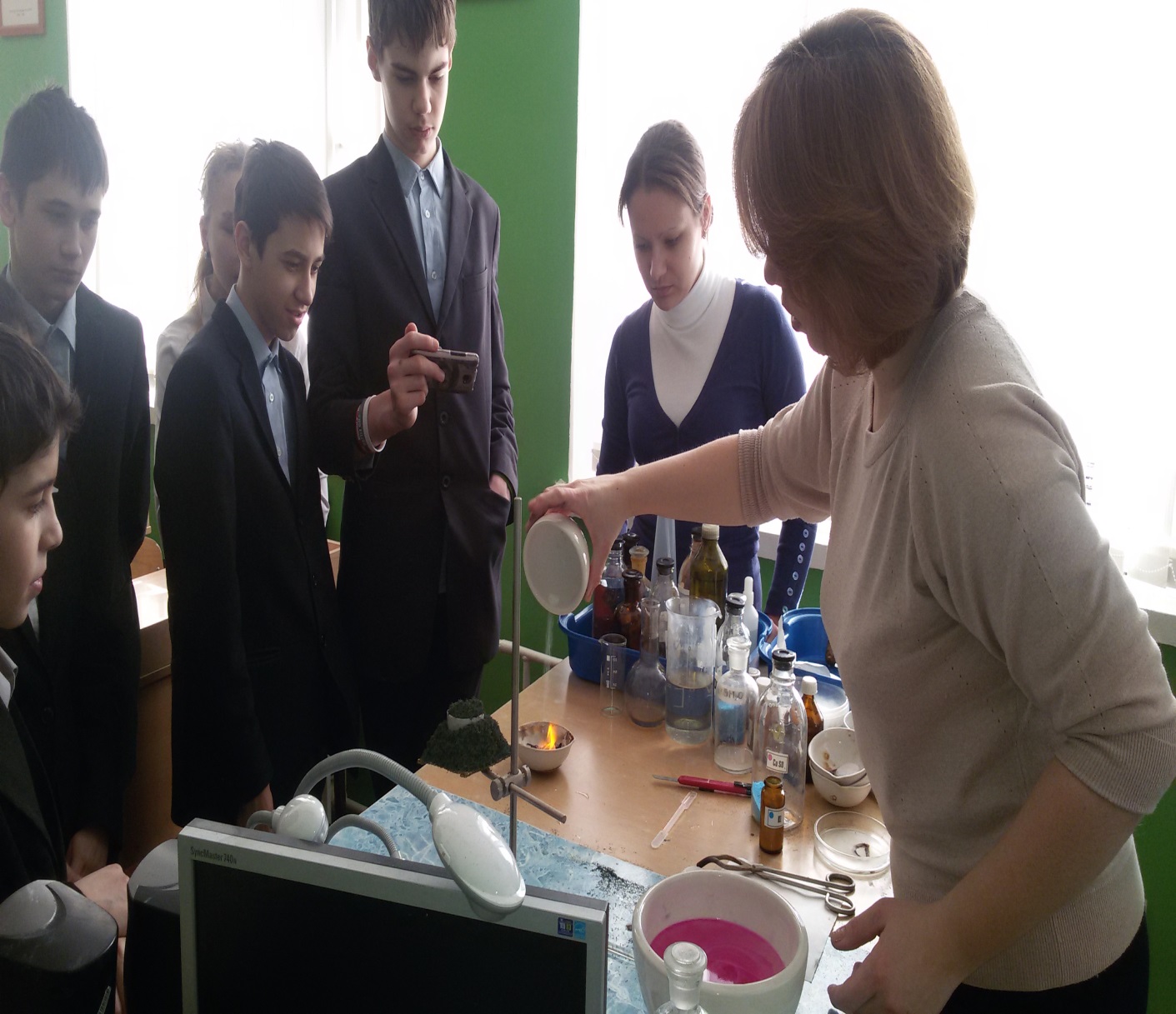 КРАСИВЫЙ ЭКСПЕРИМЕНТ САМ ПО СЕБЕ ЧАСТО ГОРАЗДО ЦЕННЕЕ, ЧЕМ ДВАДЦАТЬ ФОРМУЛ, ДОБЫТЫХ В РЕТОРТЕ ОТВЛЕЧЕННОЙ МЫСЛИ  А.Эйнштейн
Актуальность
Ускорение темпов подъема нашей экономики, модернизации предприятий, их инновационного развития определяется, в первую очередь, качеством образования, вниманием к науке, ученым, уровню их жизни со стороны государства;
Для устойчивого формирования химической промышленности требуется  постоянный контроль за качеством образования и усиление системы подготовки кадров, в том числе выпускников школ.
Проблема: как  активировать реальную практическую деятельность учащихся через  эксперимент, с учетом современных тенденций развития образования, предполагающих формирование у учащихся научно практических навыков
Неуклонное падение роли  эксперимента среди всех других видов деятельности на уроках химии
Минимизация рисков
Рост ценности жизни
Рост   ценности здоровья
ПРОБЛЕМЫ ЭКСПЕРЕМЕНТАЛЬНОЙ ДЕЯТЕЛЬНОСТИ
1. Недостаточная материальная база (реактивы, подводка воды, слива)
6. 
Снижение эмоционального эффекта и прагматичная направленность, запоминаются опыты, имеющие практическое значение
2.
Хранение и учет реактивов, т.к. могут быть использованы в качестве компонентов или исходных веществ для производства взрывчатых материалов
3.
Утилизация отходов, вопрос морально этического плана
4.
Нехватка времени, проблема с персоналом
5.
Безопасность проведения
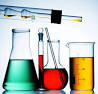 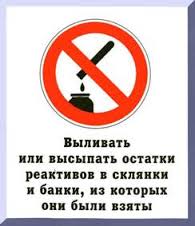 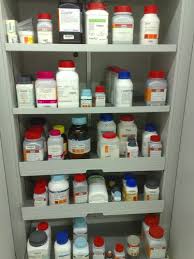 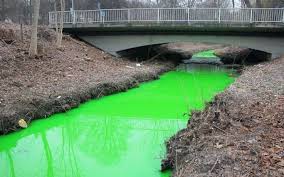 Решение проблемы  в поиске новых форм организации практической деятельности учащихся с учетом современных тенденций развития образования, предполагающих формирование научно-практических навыков на основе системно-деятельностного подхода
Что имеем Устойчивый познавательный интерес учащихся к предмету
Что делаем Добиваемся чтобы эксперимент был интересен, эффективен для обучения и реалистичен в плане организациии
Цель :  Обеспечить устойчивую мотивацию к обучению химии через использование химического эксперимента, разнообразить практическую деятельность учащихся на уроках химии
Задачи:
Эксперимент и его формы (Злотников Э.Г.) Эксперимент - метод обучения, специфика которого состоит в отражении неотъемлемого компонента науки. Важнейшая особенность  - при наблюдении и самостоятельном выполнении опытов учащиеся имеют возможность наглядно ознакомиться  с объектами и процессами
ДЕМОНСТРАЦИОННЫЙ
ЛАБОРАТОРНЫЕ РАБОТЫ
ПРАКТИЧЕСКИЕ РАБОТЫ
ЭКСПЕРИМЕНТАЛЬНЫЕ ЗАДАЧИ
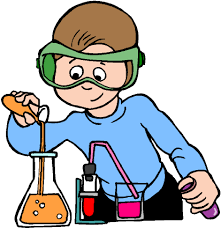 ПРОБЛЕМНЫЙ ПРАКТИКУМ
НАУЧНЫЙ ЭКСПЕРИМЕНТ
ДОМАШНИЙ ЭКСПЕРИМЕНТ
Долгосрочные и краткосрочные проекты
Внеурочная деятельность
Домашний эксперимент
Виртуальная лаборатория, как инструктивная карта
не  традиционное  изучение Техники безопасности
Виды экспериментальной деятельности, используемой на практике
Связь с ВУЗами
«Не традиционное изучение техники безопасности»
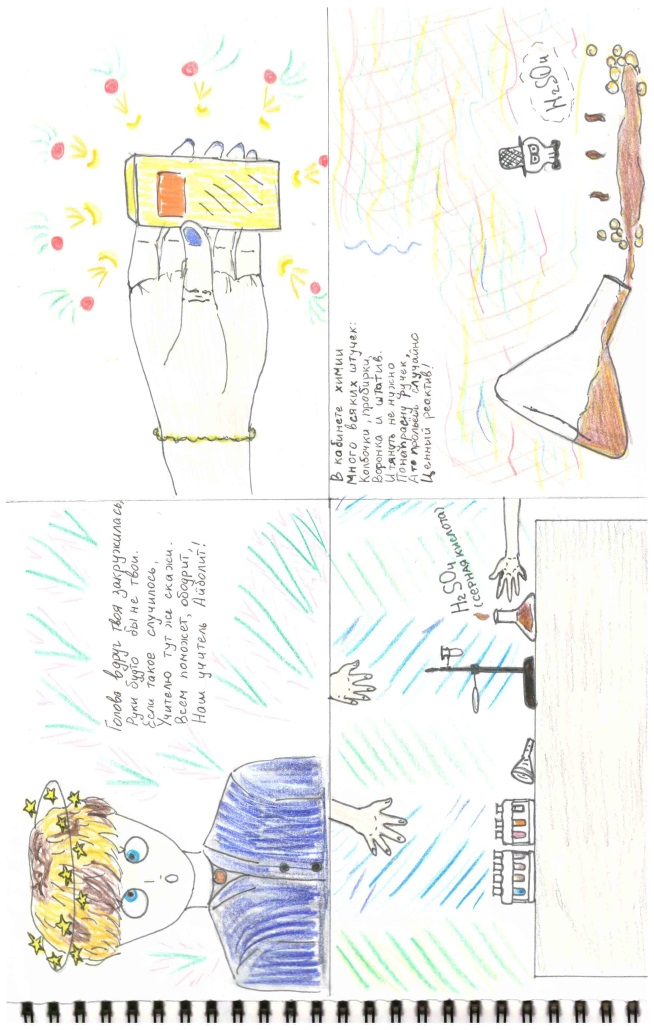 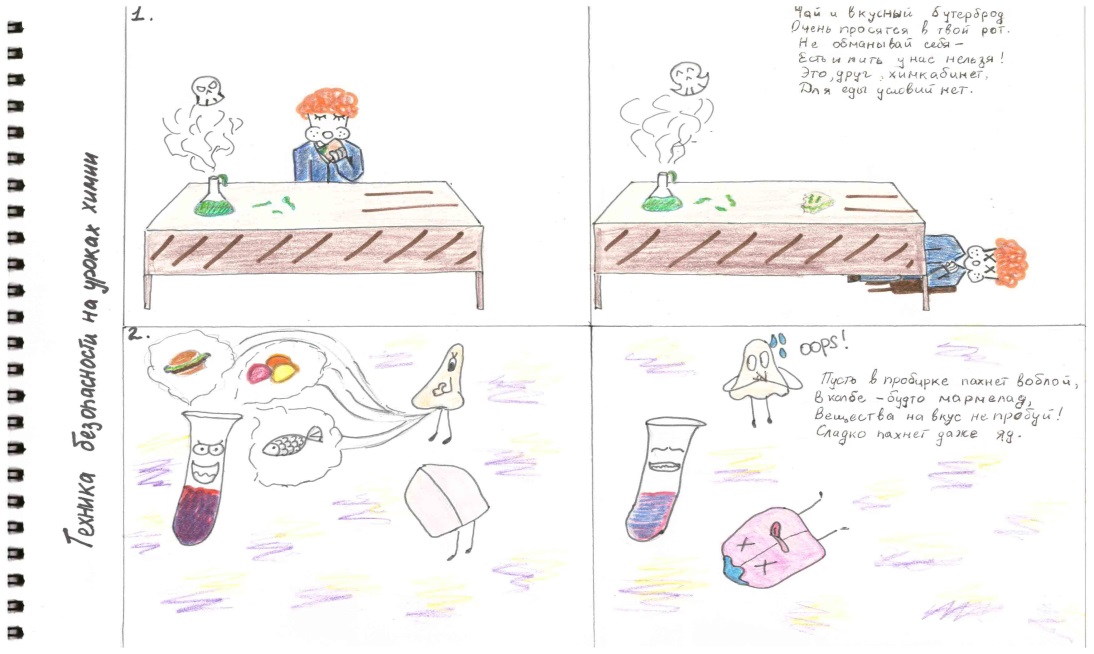 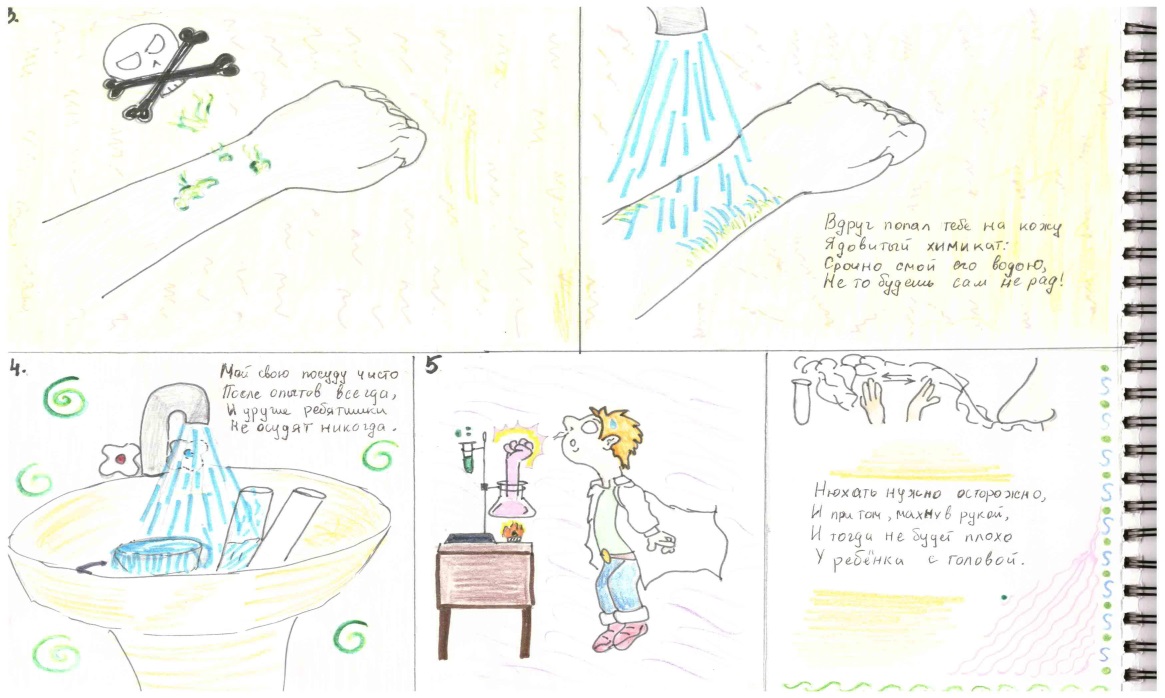 «Внеурочная деятельность»
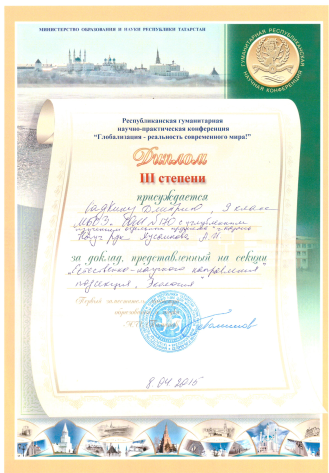 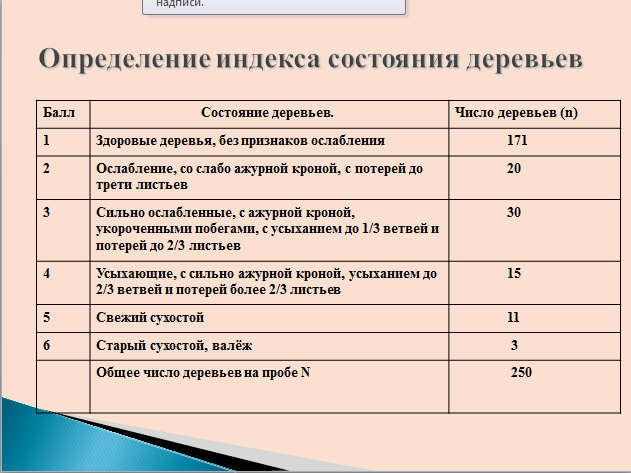 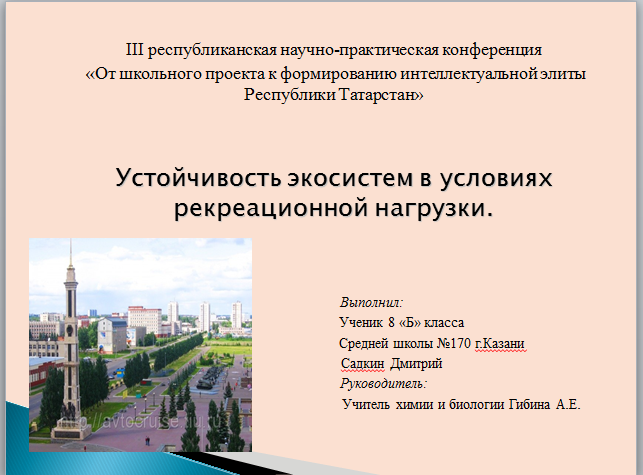 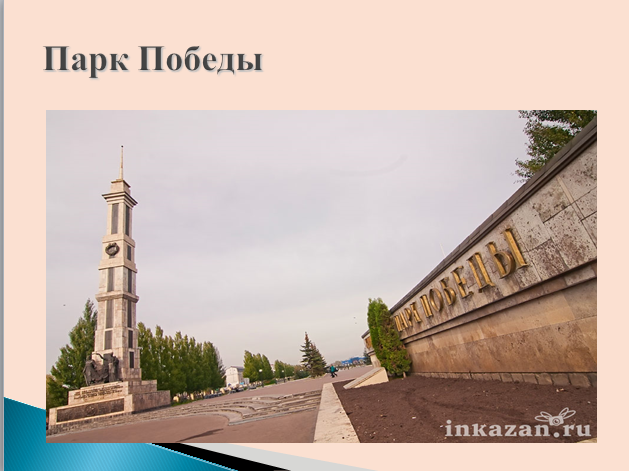 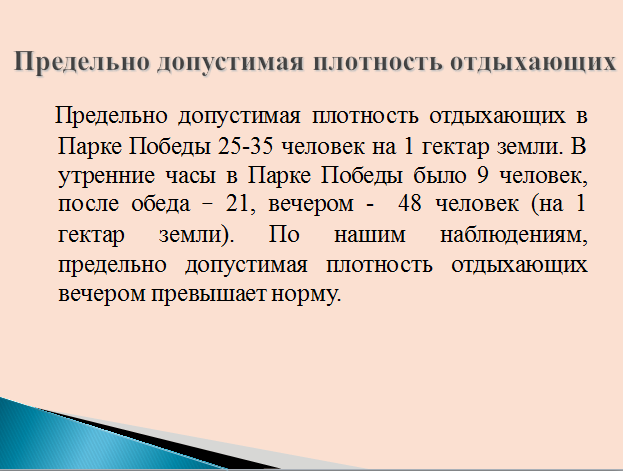 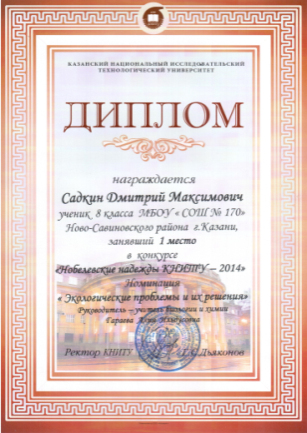 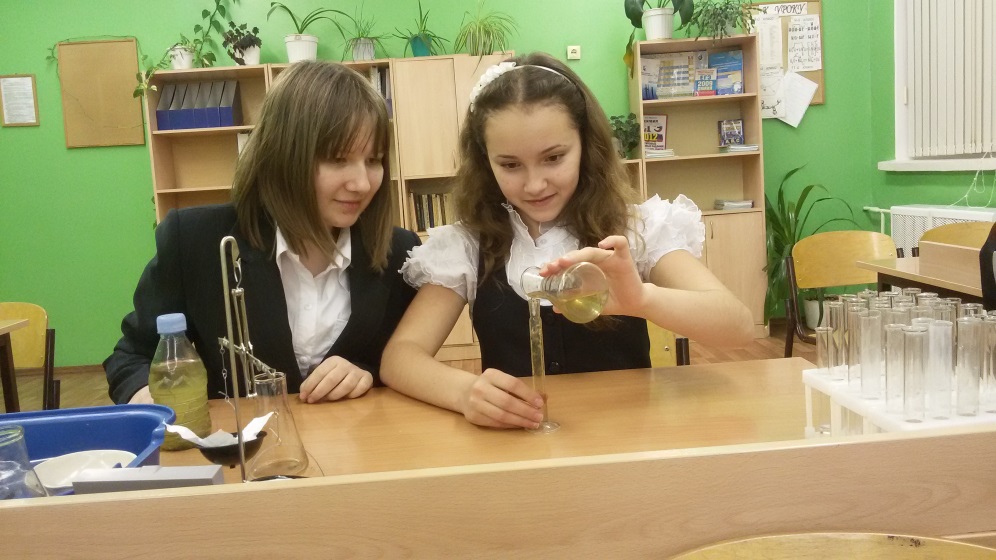 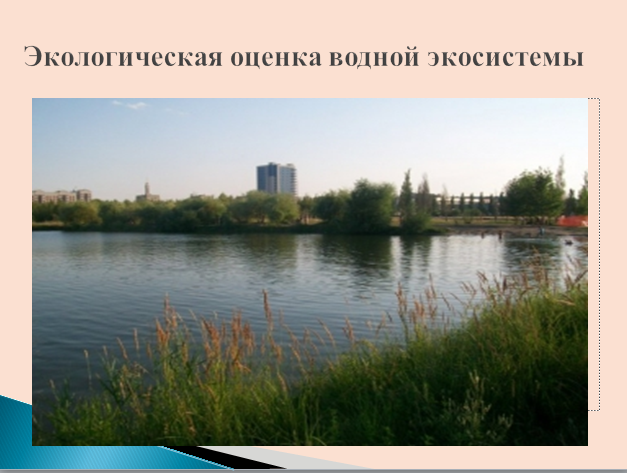 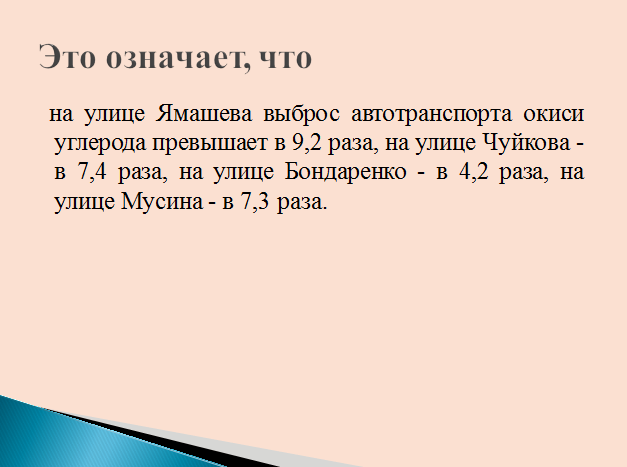 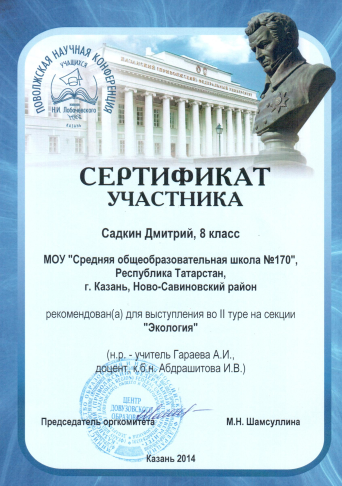 «Виртуальная лаборатория, как инструктивная карта эксперимента»
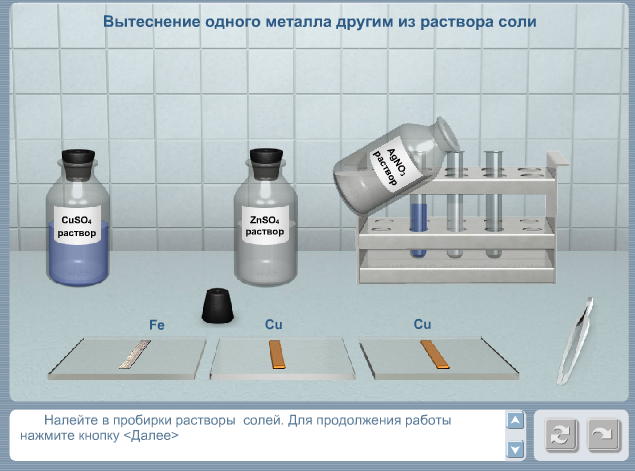 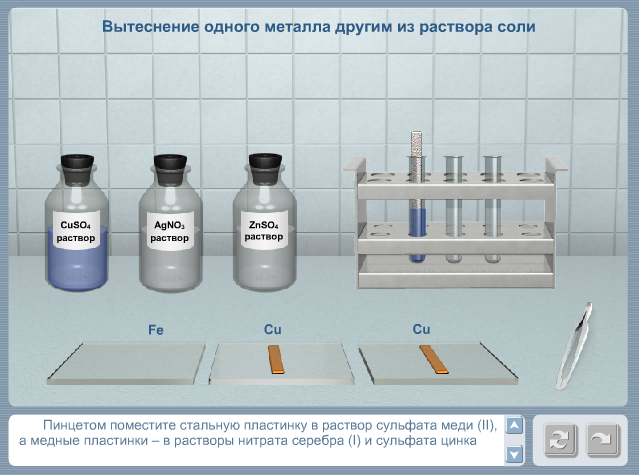 Идет моральная и техническая подготовка учащихся к химическому практикуму в реальных условиях
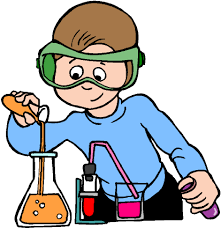 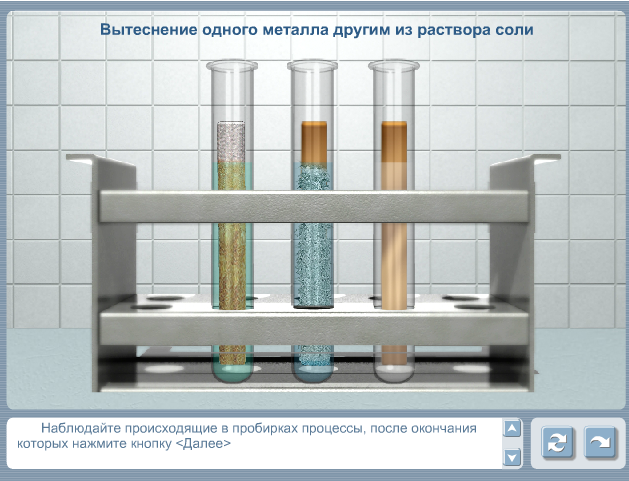 Дистанционный практикум и лабораторные работы, в том числе работа с детьми, имеющими ограниченные возможности
Усиление познавательного интереса
«Домашний эксперимент»
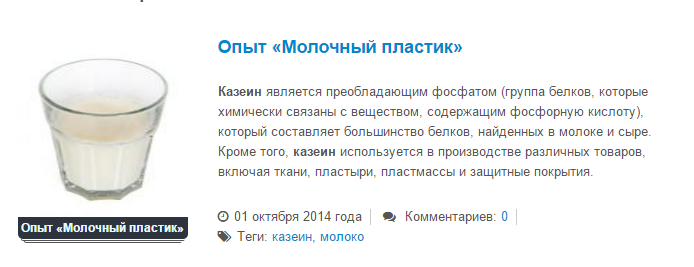 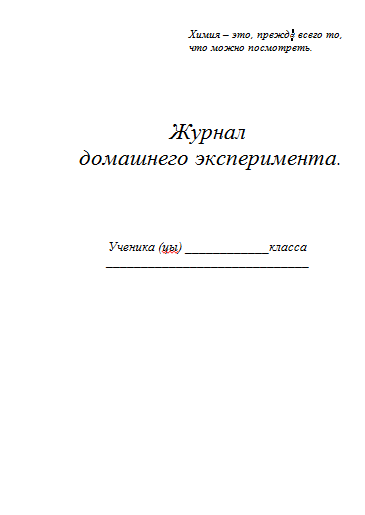 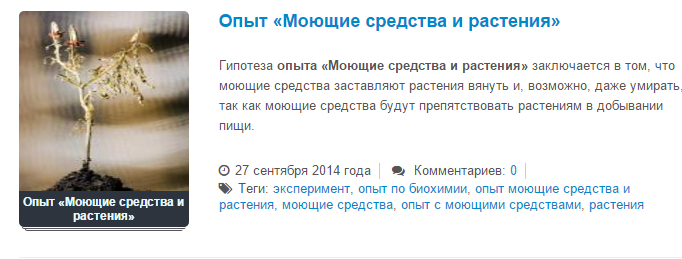 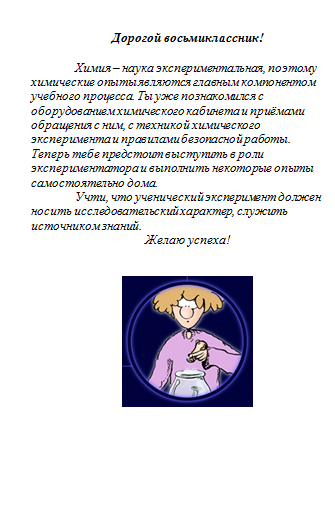 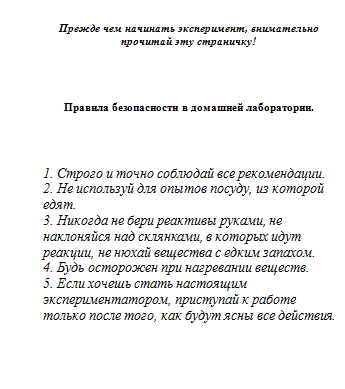 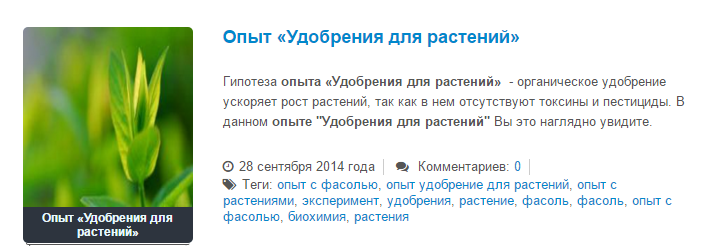 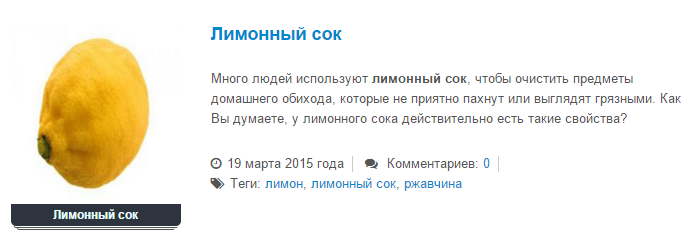 «Проектная деятельность»
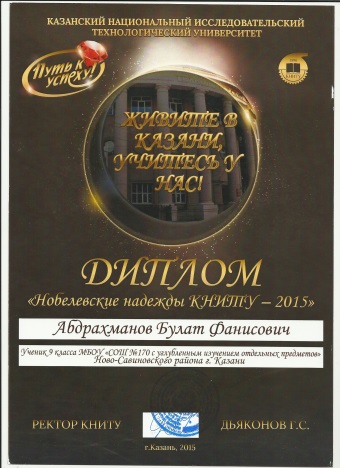 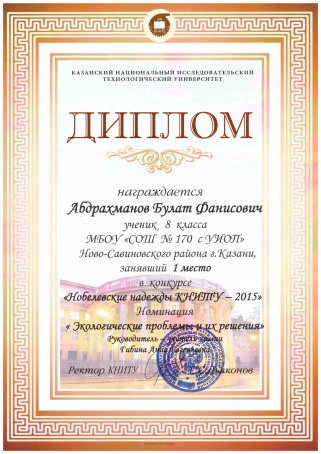 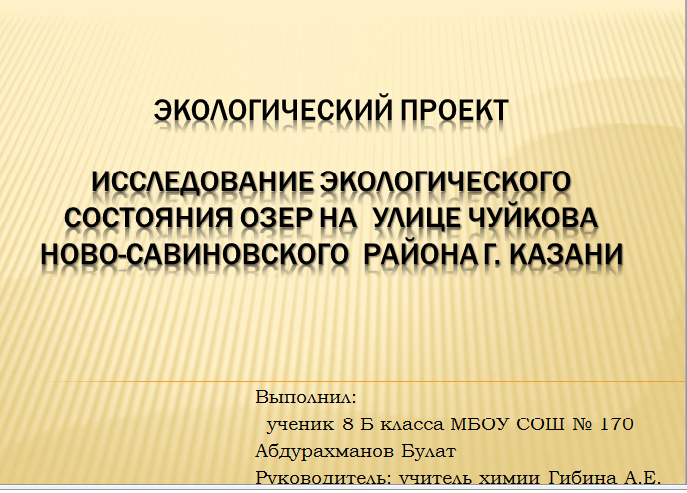 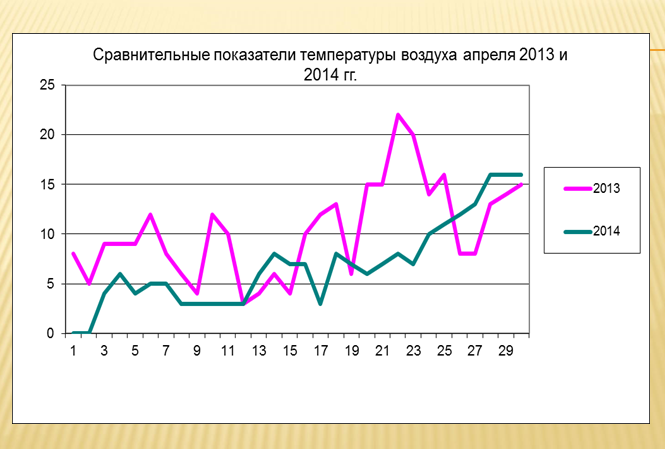 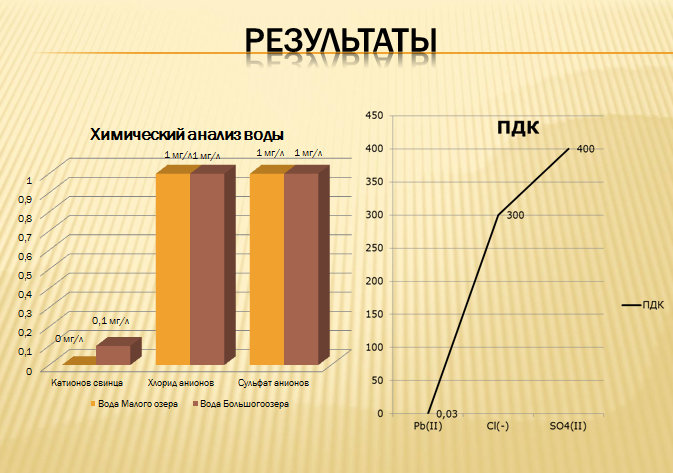 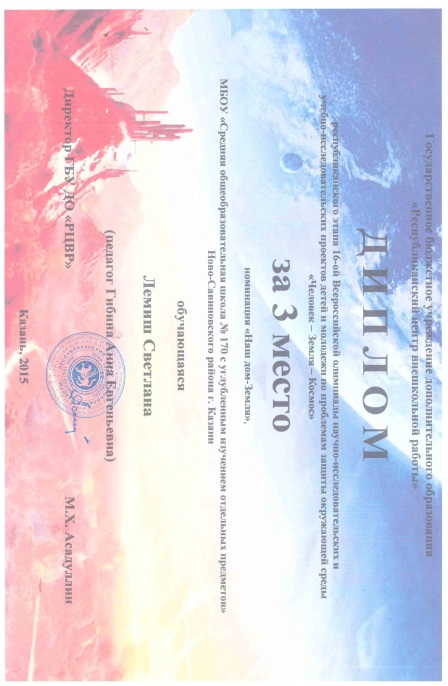 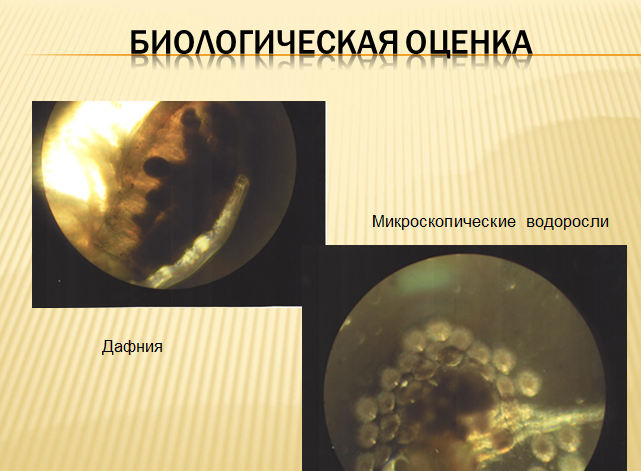 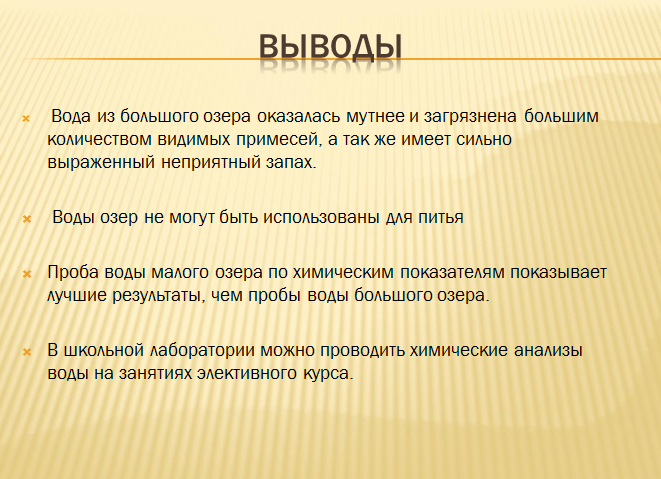 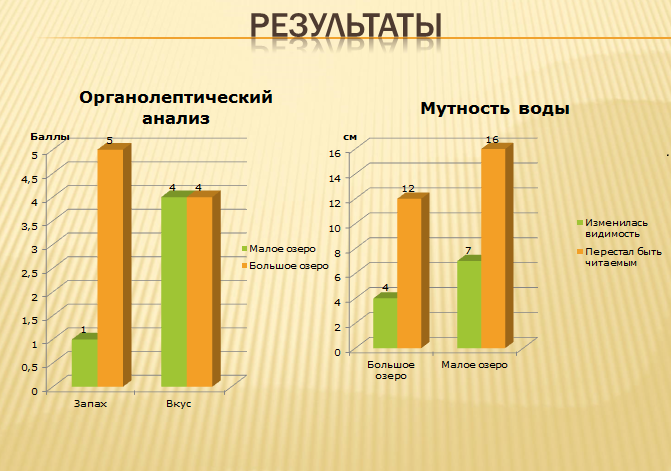 «Краткосрочные и долгосрочные проекты»
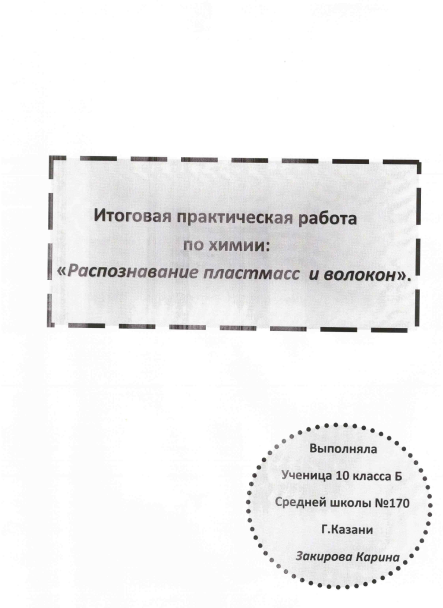 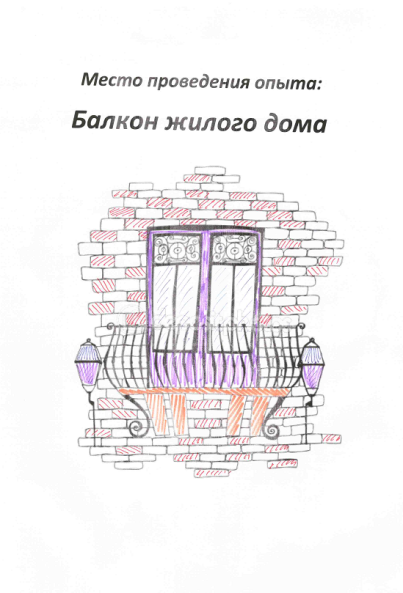 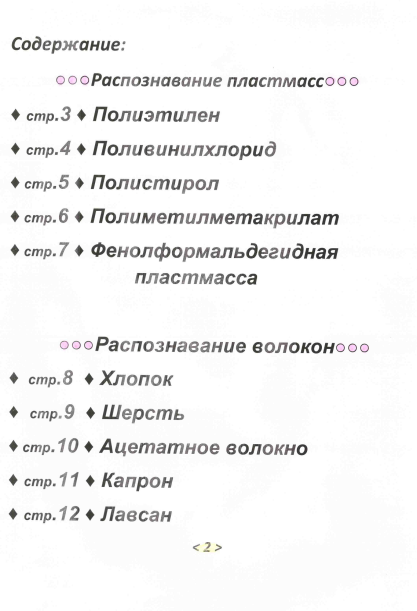 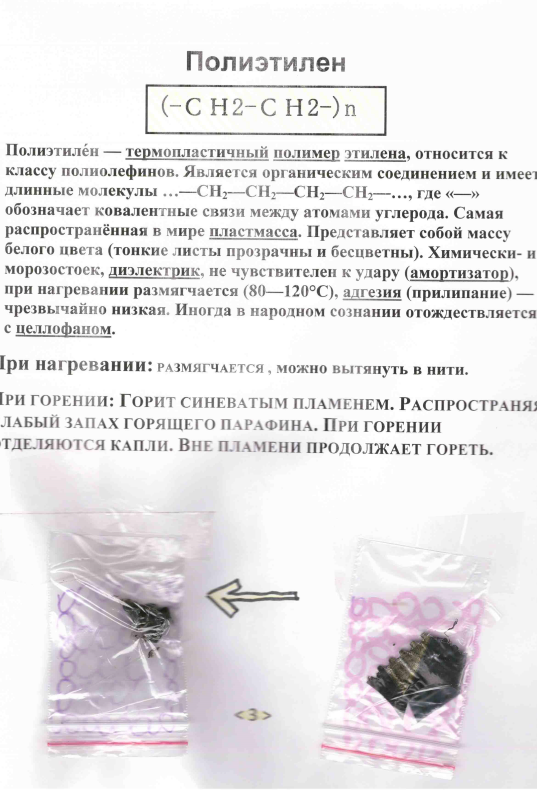 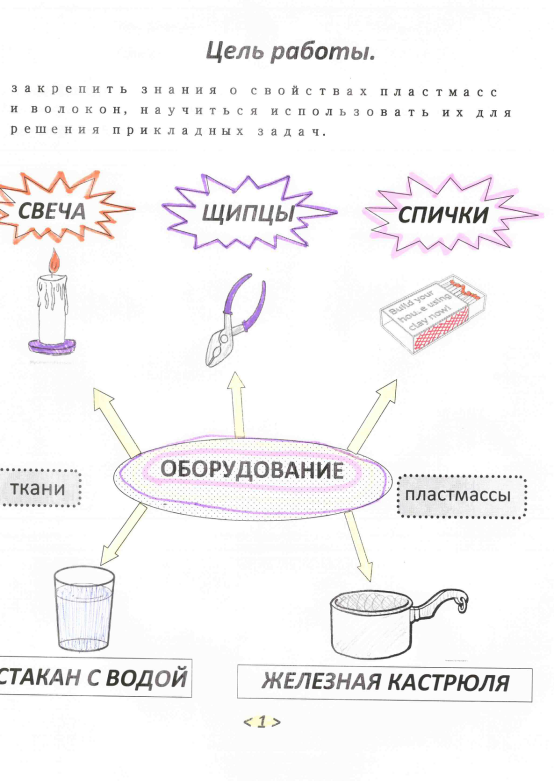 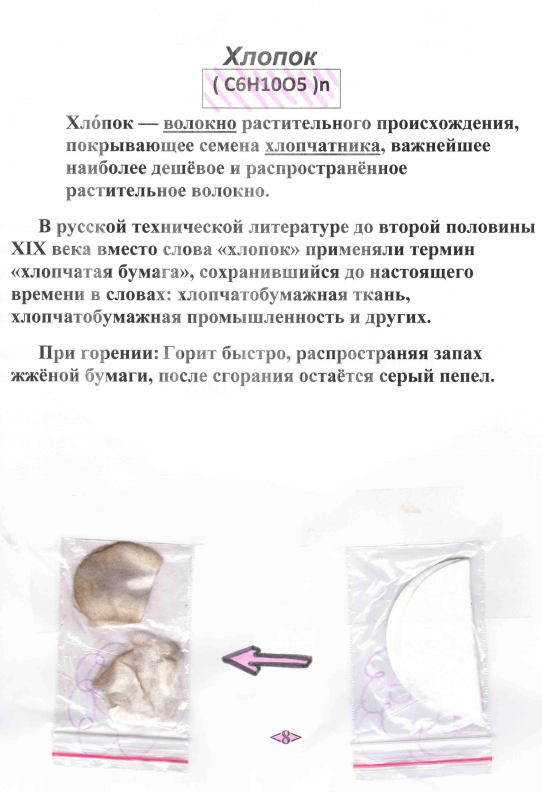 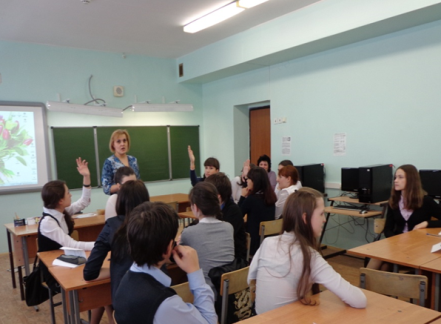 «Связь с ВУЗами»
Школьная лига
    РОСНАНО
Казанский клуб 
нанотехнологий при КФУ
Ресурсный центр
РЦМКО МОиН РТ
Сотрудничество с
школой №7 г. Урус-Мартан
Чеченской республики в 
области информационных
и проектных технологий
Программа участия 
в интеллектуальных 
олимпиадах и 
творческих конкурсах
(Международный, Всероссийский 
уровень)
МБОУ №170
Сотрудничество
с КНИТУ (КХТИ) – «Университетский профильный класс» и «Школа-партнер»
Сотрудничество с КНИТУ(КАИ)
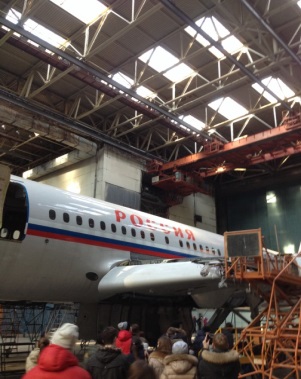 Сотрудничество с Российской Академией народного хозяйства и государственной службы при президенте РФ 
г. Санкт-Петербург
Сотрудничество
          с КФУ
Положительная динамика применения различных форм научно-практической  деятельности
Мониторинг динамики учебной мотивации на примере качества обученности
Результаты диагностического тестирования по химии системы Статград уч-ся 11 класса
Результаты внеурочной деятельности обучающихся
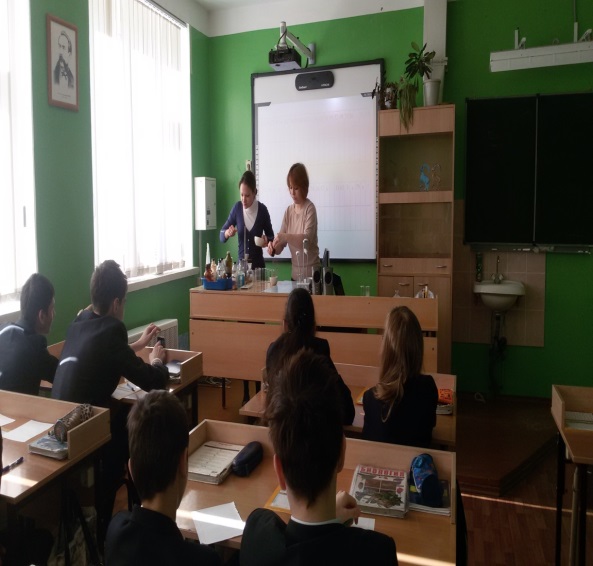 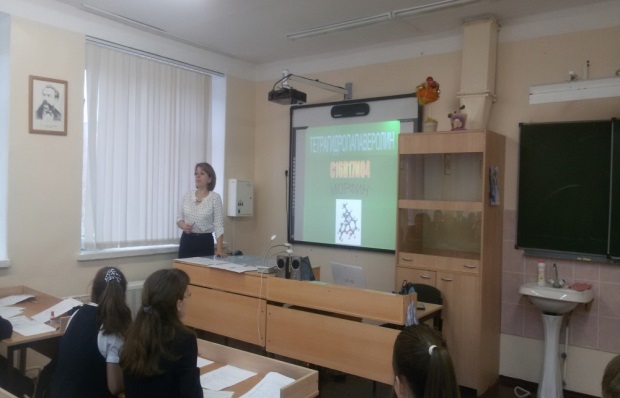 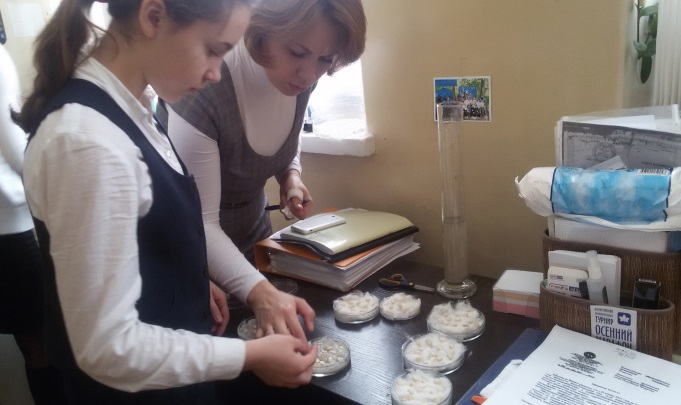 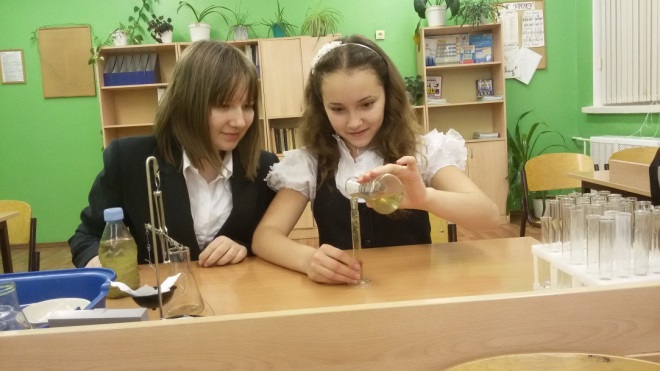 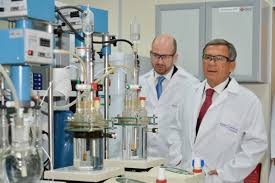 Очень важно, чтобы со школьной скамьи наши дети полюбили химию. Химия - одна из главных точек роста экономики Татарстана. У нас огромные перспективы в этой отрасли.
(Р.Н. Минниханов)
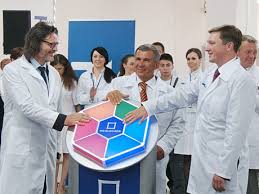 источники
Злотников Э.Г. О содержании понятия «учебный химический эксперимент» в системе интенсивного обучения. В кн.: Совершенствование содержания и методов обучения химии в средней школе.// Л.: ЛГПИ им. А.И.Герцена, 1990. 
Белохвостов А.А, Аршанский Е.Я. Виртуальный эксперимент на уроках химии // Химия в школе – 2012 № 4. С. 49-55.
Дорофеев М.В., Ступнева Ю.В. Использование сервисов всемирной паутины в процессе обучения // Химия в школе – 2010 № 8. С. 31-38.
http://schooln144.ucoz.ru/pedagogi/chemL.jpg
http://profesorjrc.es/images/quimica.jpg
http://www.stagneskc.org/images/ScienceIcon.jpg
Научная библиотека диссертаций и авторефератов disserCat http://www.dissercat.com/content/realizatsiya-didakticheskikh-funktsii-khimicheskogo-eksperimenta-na-nachalnom-etape-obucheni#ixzz3txDNfl3s
«http://pedsovet.su/»